KRAJOBRAZY ŚWIATA
LASY RÓWNIKOWE
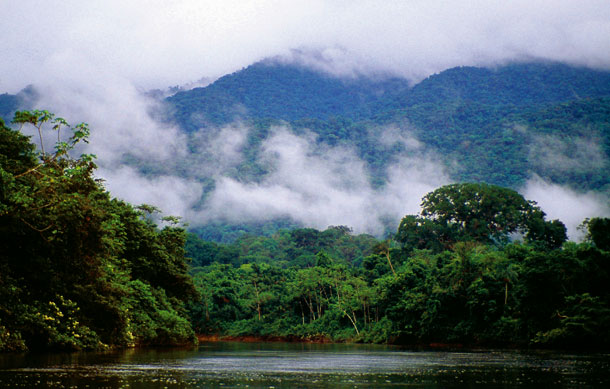 Las równikowy
Występuje wokół równika, głównie w Ameryce Południowej i Afryce.
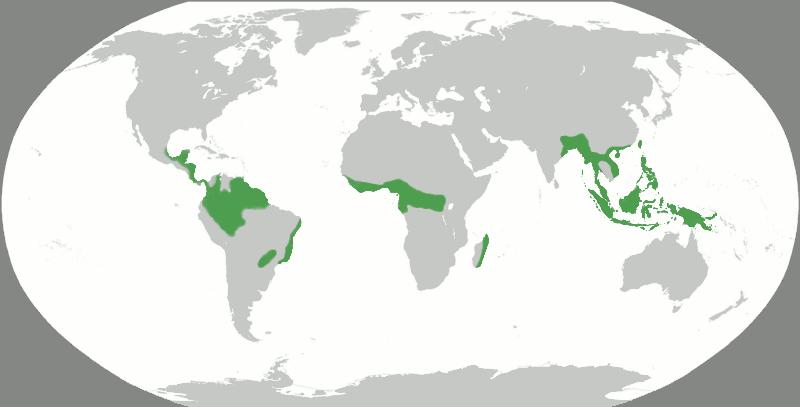 Klimat
W lesie równikowym przez cały rok panuje wysoka temperatura. W dzień i w nocy przekracza ona     20   C. Codziennie padają tam obfite deszcze, więc wilgotność powietrza jest duża.
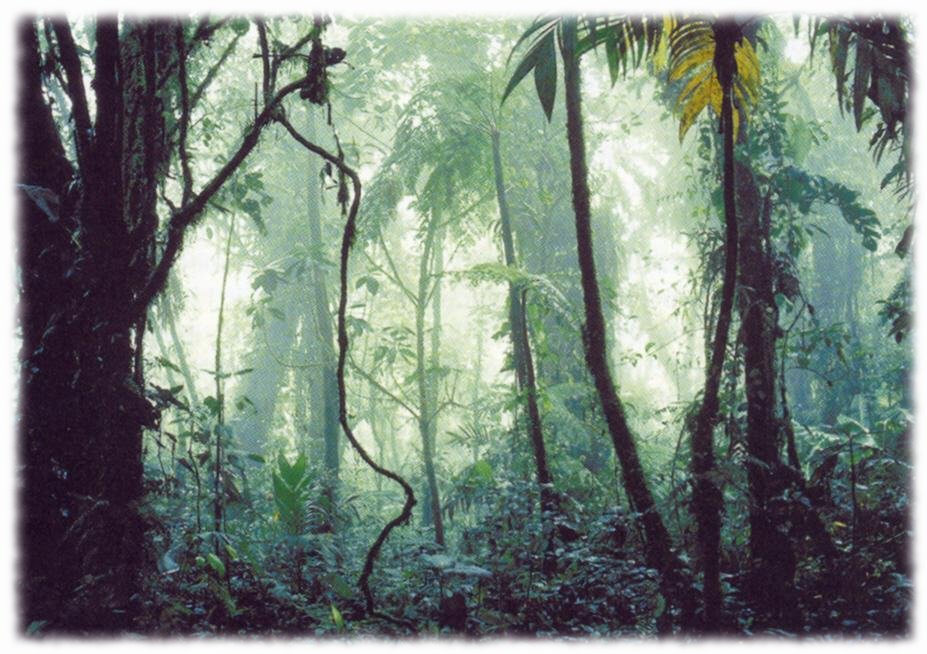 Roślinność
Pomimo, że  gleby lasów deszczowych są  ubogie, rośliny mają dostęp do dużej ilości związków pokarmowych. Dzieje się tak dlatego, że w ciepłym klimacie martwe organizmy ulegają szybkiemu rozkładowi. Wytworzone w ten sposób substancje pokarmowe są  natychmiast wykorzystywane przez rośliny.
Drzewa
Bananowce
Palmy
Kakaowce
Kauczukowiec
Paprocie drzewiaste
Mahoniowce
Hebanowce
Kakaowiec
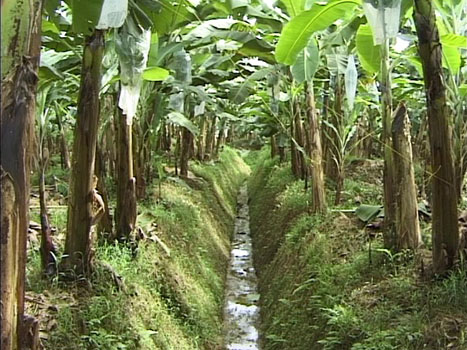 Bananowiec
Zwierzęta
W lasach równikowych żyje wiele gatunków zwierząt. Najliczniejszą grupę stanowią owady: ogromne, wielobarwne motyle, termity oraz rożne gatunki  chrząszczy. Prawdziwą ozdoba lasów deszczowych są kolorowe ptaki: papugi, kolibry i tukany. Żyje tu również wiele gatunków małp: goryle, mandryle i szympansy. Licznie reprezentowane są gady: węże oraz kameleony i gekony.
Tukan
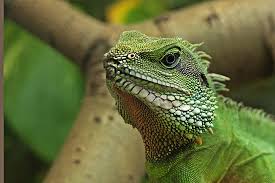 Gekon
Plemiona lasów równikowych
Lasy równikowe Afryki zamieszkuje kilka pierwotnych grup plemiennych. Są to przede wszystkim Pigmeje oraz lud Bantu.
Pigmeje żyją w nielicznych grupach zajmujących się zbieractwem i myślistwem. Mężczyźni polują, głownie na małpy, słonie i ptaki, a kobiety parają się zbieraniem owoców, jadalnych korzeni, liści i owadów, budują także szałasy. Jeśli w okolicy zabraknie pożywienia porzucają swoje szałasy i poszukują innego miejsca do zasiedlenia.
Plemię Bantu jest ludem rolniczym. Mężczyźni karczują i wypalają las, a na tak przygotowanych polach kobiety uprawiają m. in. bataty (słodkie ziemniaki), jam i banany. Członkowie tego plemienia mieszkają w stałych wsiach. Opuszczają je dopiero w momencie, kiedy uprawiana ziemia przestaje być urodzajna. Wówczas szukają nowego miejsca, aby założyć kolejną wieś, a na opuszczonych polach zaczyna rosnąć las wtórny. Ten typ gospodarki nazywany jest gospodarką żarowo-odłogową
Pigmeje
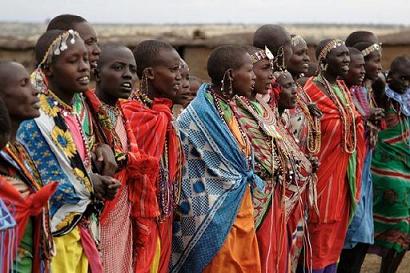 Bantu
Koniec
Opracowały:
Gabriela  Stręk i Anna Rywotycka z klasy 6b
Szkoły Podstawowej  w Rudniku im. Króla Kazimierza III Wielkiego.